Solution Stack
Tax, Shipping,
Credit Card Gateway
Strategic 3rd Parties
Strategic 3rd Parties
Sites/Receivables/Payments
Nomad eCommerce
Nomad eCommerce
Nomad Integration
Dynamics 365 Business Central
ERP
ERP
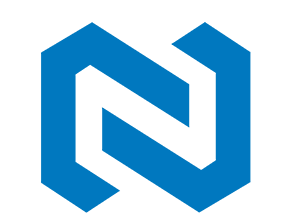 [Speaker Notes: A complete eCommerce solution is built on the foundation of D365 BC and acts as a window into your ERP.
Nomad’s standard integration is layered on top of D365 BC to ensure key data such as customers, order, pricing, items, invoices, accounts receivable, etc., is exposed to Nomad Sites and/or Nomad Receivables
This gives the end user a more personalized experience as they can login and see their pricing, terms, shipping information,etc., before they purchase product
Nomad customers can also deploy a self-services account portal (Nomad Receivables) where B2B customers can get access to all their activity data; orders, order status, tracking information, invoices, accounts receivables ageing, etc. 
Nomad Payments will allow end users to select invoices for payment via ACH/eCheck.
At the top of the solution stack, Nomad integrates with key 3rd party solutions that round out a customer ecommerce experiences such as Tax (Avalara), Shipping (UPS, FedEx, etc.) and CC Gateways (like Versapay), just to name a few.]